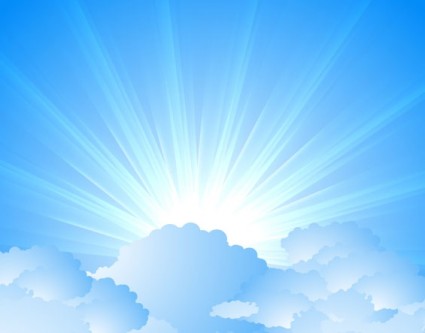 OMICS Journals are welcoming Submissions
OMICS International welcomes submissions that are original and technically so as to serve both the developing world and developed countries in the best possible way.
OMICS Journals  are poised in excellence by publishing high quality research. OMICS International follows an Editorial Manager® System peer review process and boasts of a strong and active editorial board.
Editors and reviewers are experts in their field and provide anonymous, unbiased and detailed reviews of all submissions.
The journal gives the options of multiple language translations for all the articles and all archived articles are available in HTML, XML, PDF and audio formats. Also, all the published articles are archived in repositories and indexing services like DOAJ, CAS, Google Scholar, Scientific Commons, Index Copernicus, EBSCO, HINARI and GALE.
For more details please visit our website: http://omicsonline.org/Submitmanuscript.php
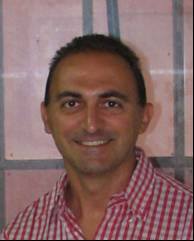 Participation at Congresses/1
Seminar on the Ecological Applications of Innovative Membrane Technology in the Chemical Industry, Cetraro (Cosenza), May 1-4, 1996
2nd EDS Annual Meeting on Desalination and Environment, Genoa, October 20-23, 1996
2nd Mediterranean Exhibition of Technological innovation, Naples, November 11, 1996
Itinerari di Chimica in Calabria, Rende (Cosenza), November 15-16, 1996
La ricerca sul rischio ambientale nella Facoltà di Ingegneria, Rende (Cosenza), March 20, 1997
The First European Congress on Chemical Engineering, Florence, May 4-7, 1997
Workshop on Membranes in Drinking Water Production, L’Aquila, June 1-4, 1997
2nd International Conference “Advanced Wastewater Treatment, Recycling and Reuse”, Milan, September 14-16, 1998
3nd Mediterranean Exhibition of Technological innovation, Naples, November 11, 1998
Conference on “New Frontiers for Catalytic Membrane Reactors and other Membrane Reactors”, Ravello, May 23-27, 1999 
Italy-Japan Workshop on “Catalytic membrane reactors and integrated membrane operations”, Cetraro, September 23-27, 1999
XVII Annual summer School of the EMS on "Catalytic Membrane Reactors" - Cetraro (CS), September 10-15, 2000
"Waste minimization in Tanning Industry using Membrane Processes" Scientific Cooperation CNR-ASRT Egypt, Cairo, November 21-30, 2000
"2001 International Conference on the Application of Membrane Technology" - Shanghai & Hanzhou, China, September 17-20, 2001
3rd Italy - Korea Workshop on "Membranes and Membrane Processes for Clean Energy and Clean Environment", Cetraro (CS), September 23-27, 2001
Incontri Tecnici di Ricerca "Green Technologies: Impiego di membrane nei Processi Chimici e Biochimici" - Milano, December 14, 2001
1st Workshop Italy-China "State of Research and Applications for a Sustainable Growth" - Cetraro (CS), July 1-4, 2002
"Clarification and concentration of fruit juices by integrated membrane processes" Scientific Cooperation CNR-CAAS, Beibei, Chongqing, China, December 9-13, 2002
Itinerari di Chimica in Calabria - Chimica verde: Le produzioni alimentari in Calabria, Rende, Jannuary 28, 2003
1st Meeting NATO/CCMS Pilot Study – Clean Products and Processes Phase II”, Cetraro (CS), May 11-15, 2003
1st Workshop Italy- Russia “Membrane Technology for a Sustainable Industrial Production”, Cetraro (CS), September 17-20, 2003
Itinerari di Chimica in Calabria – La ricerca di area chimica in Calabria e le risorse del territorio", Rende, Novembre 6-7, 2003
Sino-Italian Seminar on Dairy Products Technology”, Weihai (China), March 3-6, 2004
Innowa Project “Membrane Technology in Water Treatment, Chanzhou (China), May 31 – June 10, 2005
Participation at Congresses/2
Sino-Italian Workshop on the Application of Membrane Technology in Food Processing Industry, Weihai (China), July, 3-8, 2005
First Mediterranean Congress Chemical Engineering for Environment, San Servolo, Venice, October 4-6, 2006
International Conference and Exhibition on Water and Wastewater Treatment, Sylhet, Bangladesh, April 1-4, 2007
Permea 2007 – Membrane Science and Technology Conference of Visegrad Countries, Siófok, Ungheria, September 2-6, 2007
Second International Conference on Fruit, vegetable and potato processing, Gent, Belgium, November 4-5, 2007
2008 Sino-EU International Workshop on Membrane Technology, Weihai (China), October 13-15th, 2008
12th Aachener Membran Kolloquium, Aachen, Germany, October, 29-30th, 2008
IV Convegno Congiunto delle Sezioni Sicilia e Calabria della Società Chimica Italiana, Rende, Dicember 1-3, 2008
Euromembrane 2009, Montpellier, France, September 6-10, 2009
Actinidia 2009 IX Convegno Nazionale, Viterbo-Latina, October 6-8, 2009
Imeti Workshop on “Membrane Applications in Agrofood”, Cetraro (CS), October, 18-20, 2009
5th International Conference on Polyphenols Applications, Malta, October 29-30, 2009
2009 China-EU International Summit on Membrane Engineering in Water Treatment and Reuse, Weihai (China), November 1-3, 2009
16th International Symposium on Separation Science – Recent advancements in chromatography and capillary electromigration techniques, Rome, September 6-10, 2010
NanoMemCourse EA3: Nano-structured materials and membranes in the food industry, Cetraro e Rende (CS), September, 15-24, 2010
ITM-CNR Seminar Day “Membranes and membrane operations for a sustainable development, University of Calabria, Rende, July 14, 2011
ICOM 2011 Amsterdam, The Netherlands, July, 23-29, 2011
2011 International Conference on Membrane Technology in Water Treatments: Research and Application, Harbin (China), September, 16-17, 2011
Membrane based wastewater treatment and reuse - First Training BioNexGen Workshop, Sfax (Tunisia), March, 8-9, 2012
Progresses in Organic Solvent Nanofiltration - Nemopur Workshop, Cetraro (CS), April, 23-25, 2012
ITM-CNR Seminar Days 2012, University of Calabria, Rende (CS), September, 11-12, 2012
2012 China-EU Membrane Research and Application Workshop on Water and Waste Water Treatment: Process Intensification, Weihai (China), November, 12-14, 2012
ICOM 2014 – International Conference on Membranes, Souzhou (China), July, 20-24, 2014
PUBLICATIONS/1
1.	E. Drioli, A. Cassano, Nuove Tecnologie per il processo di concia delle pelli e del cuoio, La Conceria, 20 (1995) 30-31
2.	A. Cassano, E. Drioli, R. Molinari, C. Bertolutti, Quality improvement of recycled chromium in the tanning operation by membrane processes, Proc. of the 2nd EDS Annual Meeting on Desalination and Environment, Genoa, October 20-23, 1996, p. 193-203; Desalination, 108 (1-3) (1996) 193-203
3.	E. Drioli, R. Molinari, A. Cassano, M. Santoro, Membrane Operations in the rationalization of leather industry, Proc. of the 2nd Mediterranean Exhibition of Technological innovation, Naples, November 8, 1996, p. 14-15
4.	A. Cassano, E. Drioli, R. Molinari, C. Bertolutti, Recovery and recycle of chromium (III) and salts from spent chromium tanning solutions by membrane processes, Proc. of the Itinerari di Chimica in Calabria, Rende (Cosenza), November 15-16, 1996, p. 34-41
5.	A. Cassano, R. Molinari, E. Drioli, Membrane separations in the depollution of effluents from leather industry, Proc. of the 1° Congresso Nazionale del Consorzio Interuniversitario “La chimica per l’ambiente”, Ferrara, February 26-28, 1997, p. C35
6.	A. Cassano, E. Drioli, R. Molinari, C. Bertolutti, Recovery and reuse of chromium and salts from spent tanning baths by membrane processes, Proc. of the 1st European Congress on Chemical Engineering, Florence, May 4-7, 1997, Vol. 2, p. 1299-1303
7.	A. Cassano, E. Drioli, R. Molinari, Chromium and Chemicals recovery and reuse in tanning processes with membrane operations, Proc. of the Workshop on Membranes in Drinking Water Production, L’Aquila, June 1-4, 1997, p. 48; Desalination, 113 (2-3) (1997) 251
8.	A. Russo, M. Tomaselli, B. Naviglio, A. Gallo, A. Cassano, Metalli pesanti nel cuoio: aspetti ambientali ed esperienze analitiche, Proc. of the 35° Convegno Nazionale AICC, Verona, June 19-21, 1998, p. 53-73; Cuoio Pelli Materie Concianti, 74 (2) (1998) 53-74
9.	A. Cassano, R. Molinari, E. Drioli, Saving of water and chemicals in the tanning industry by membrane processes, Proc. of the 2nd International Conference “Advanced Wastewater Treatment, Recycling and Reuse”, Milano, September 14-16, 1998, p. 615-622; Water Science & Technology, 40 (4-5) (1999) 443-450
10.	A. Cassano, E. Drioli, R. Molinari, Integration of ultrafiltration into unhairing and degreasing operations, Journal of the Society of Leather Technologists and Chemists, 82 (4) (1998) 130-135
11.	M. Tomaselli, A. Cassano, E. Drioli, Processi a membrana nell’industria conciaria: potenzialità e prospettive, Cuoi Pelli Materie Concianti, 74 (4) 149-167
12.	A. Cassano, A. Criscuoli, E. Drioli, R. Molinari, Clean operations in the tanning industry: aqueous degreasing coupled to ultrafiltration. Experimental and theoretical analysis, Clean Product and Processes, 1 (4) (1999) 257-263
13.	A. Cassano, E. Drioli, R. Molinari, Membrane Processes for the treatment of exhausted aqueous effluents in the leather industry, Proc. of Conference on “New Frontiers for Catalytic Membrane Reactors and other Membrane System”, Ravello, May 23-27, 1999, p.155-158 
14.	A. Cassano, E, Drioli, R. Molinari, Chemicals recovery in the leather industry by membrane processes, Proc. of Italy-Japan Workshop on “Catalytic membrane reactors and integrated membrane operations”, Cetraro, September 23-27, 1999, p. 138-141
15.	A. Cassano, E. Drioli, R. Molinari, D. Grimaldi, M. Rossi, Enzymatic membrane reactor as an unhairing system for production of eco-friendly goat skins, Journal of the Society of Leather Technologists and Chemists, 84 (5) (2000) 205-211
16.	E. Drioli, L. Giorno, A. Cassano, Operazioni a membrana nella formulazione e preparazione di alimenti e bevande, Proc. of the XIV National Congress S.I.S.A., Roma, October, 12-13, 2000, p. 87-99; in Alimenti tra futuro e tradizione,  A. Raimondi, G. Quaglia, L. Gennaro Eds., Istituto Nazionale di Ricerca per gli Alimenti e la Nutrizione, Supplemento al No. 3, 2001 della Rivista Scienza dell’alimentazione (ISSN 0391-4887) 87-99.
17.	A. Cassano, R. Molinari, M.Romano, E. Drioli, Treatment of aqueous effluents of the leather industry by membrane processes A review, Journal of Membrane Science, 181 (1) (2001) 111-126
18.	A. Cassano, R. Molinari, E. Drioli, Processi a membrana per il trattamento degli effluenti esausti dell’industria conciaria, La Chimica e l’Industria, 83 (2) (2001) 53-59
19.	R. Molinari, M.G. Buonomenna, A. Cassano, E. Drioli, Rapid determination of tannins in tanning baths by adaptation of BSA method, Annali di Chimica, 91 (5-6) 2001; Cuoio Pelli Materie Concianti, 77 (3) (2001) 91-97
20.	L. Giorno, E. Drioli, G. Carvoli, A. Cassano, L. Donato, Study of an Enzyme Membrane Reactor with Immobilized Fumarase for Production of L-Malic Acid, Biotechnology and Bioengineering, 72 (1) (2001) 77-84
PUBLICATIONS/2
21.	A. Cassano, R. Molinari, M.G. Buonomenna, E. Drioli, Treatment of Exhausted Tannin Liquors of the Leather Industry by Nanofiltration, Proc. of "2001 International Conference on the Application of Membrane Technology", Shanghai & Hangzhou (China), September., 17-20, 2001, p. 212 – 217
22.	A. Cassano, R. Molinari, M.G. Buonomenna, E. Drioli, Recovery of Tannins from Exhausted Baths in the Leather Industry by Nanofiltration,  Proc. of 3rd Italy - Korea Workshop on "Membranes and Membrane Processes for Clean Energy and Clean Environment", Cetraro (CS), September, 23-27, 2001
23.	R. Molinari, P. Argurio, M.G. Buonomenna, A. Cassano, E. Drioli, Recovery and Reuse of Matter by Membrane Processes and Study of Solute-Membrane Interactions, Proc. of 3rd Italy - Korea Workshop on "Membranes and Membrane Processes for Clean Energy and Clean Environment", Cetraro (CS), September, 23-27, 2001
24.	A. Cassano, Recupero e riciclo di chemicals nell'industria conciaria mediante processi a membrana, Proc. of "Green Technologies: Impiego di membrane nei Processi Chimici e Biochimici" - Incontri Tecnici di Ricerca - Milano, December, 14, 2001
25.	A. Cassano, B. Jiao, E. Drioli, Integrated membrane process for the production of concentrated kiwifruit juice, Proc. of 1st Workshop Italy-China "State of Research and Applications of Membrane Operations for a Sustainable Growth" - Cetraro (CS), July, 1-4, 2002, p. 92-97
26.	M.G. Buonomenna, A. Cassano, R. Molinari, E. Drioli, Membrane processes for treatment of wastewaters from leather industry (Vegetable and Mineral Tannage), Proc. of 1st Workshop Italy-China "State of Research and Applications of Membrane Operations for a Sustainable Growth" - Cetraro (CS), July, 1-4, 2002, p. 193-195
27.	E. Fontananova, A. Basile, A. Cassano, F. Trotta, E. Drioli, Removal of naringin from aqueous solution with O-octyloxycarbonil--cyclodextrins entrapped in PEEK-WC membranes, Proc. of 1st Workshop Italy-China "State of Research and Applications of Membrane Operations for a Sustainable Growth" – Cetraro (CS), July, 2002, p. 213-215
28.	G. Galaverna, A. Cassano, G. Di Silvestro, S. Sforza, P. Cagnasso, E. Drioli, R. Marchelli, Variation of the antioxidant activity in fruit juices during membrane-based clarification and concentration processes, Proc. of 1st Workshop Italy-China "State of Research and Applications of Membrane Operations for a Sustainable Growth" - Cetraro (CS), July, 1-4, 2002, p. 221
29.	E. Drioli, A. Cassano, B. Jiao, Concentration of kiwifruit juice by integrated ultrafiltration and osmotic distillation, Proc. of The 2nd International Conference on Application of Membrane Technology, Beijing, September, 27-29, 2002
30.	E. Drioli, A. Cassano, Potentialities and realities for membrane engineering in must and wine treatments, Proc. of China/Italy Workshop “The technology of the high quality wine production”, Beijing, October, 29-30, 2002, p. 10-15
31.	A. Cassano, E. Drioli, G. Galaverna, R. Marchelli, G. Di Silvestro, P. Cagnasso, Clarification and concentration of citrus and carrot juices by integrated membrane processes, Journal of Food Engineering, 57 (2) (2003) 153-163
32.	A. Cassano, E. Drioli, F. Garrafa, G. Dinaro, Concentrazione di latte ovino mediante processi di ultrafiltrazione e nanofiltrazione, Proc. of "Itinerari di Chimica in Calabria - Chimica verde: Le produzioni alimentari in Calabria", Rende, January, 28, 2003, p. 6
33.	A. Cassano, B. Jiao, E. Drioli, Clarification and concentration of kiwifruit juice by integrated membrane processes, Proc. of "Itinerari di Chimica in Calabria - Chimica verde: Le produzioni alimentari in Calabria", Rende, January, 28, 2003, p. 7
34.	E. Fontananova, A. Basile, A. Cassano, E. Drioli, Recognition properties of o-octyloxycarbonyl--CD derivative immobilised in polymeric membranes towards naringin, Proc. of "Itinerari di Chimica in Calabria - Chimica verde: Le produzioni alimentari in Calabria", Rende, January, 28, 2003, p. 4
35.	A. Cassano, J. Adzet, R. Molinari, M.G. Buonomenna, J. Roig, E. Drioli, Membrane treatment by nanofiltration of exhausted tannin liquors of the leather industry, Water Research, 37 (10) (2003) 2426-2434
36.	A. Cassano, E. Drioli, Rationalisation of Productive Cycles in the Agroo-Food Industries by Innovative Processes, Proc. of “1st Meeting NATO/CCMS Pilot Study – Clean Products and Processes Phase II”, Cetraro (CS), May, 11-15, 2003, p. 41-44
37.	A. Figoli, A. Cassano, A. Tagarelli, G. Sindona, E. Drioli, Highly nutritional kiwifruit juices by integrated membrane processes, Proc. of 1st Workshop Italy- Russia “Membrane Technology for a Sustainable Industrial Production”, Cetraro (CS), September, 17-20, 2003, p. 82-85
38.	A. Cassano, E. Drioli, F. Garrafa, G. Dinaro, Milk preconcentration by ultrafiltration and nanofiltration in the production of sheep cheese, Proc. of 1st Workshop Italy- Russia “Membrane Technology for a Sustainable Industrial Production”, Cetraro (CS), September, 17-20, 2003, p.131-132
39.	E. Fontananova, A. Basile, A. Cassano, E. Drioli, Preparation of polymeric membranes entrapping -cyclodextrins and their molecular recognition of naringin, Journal of Inclusion Phenomena and Macrocyclic Chemistry, 47 (2003) 33-37
40.	A. Cassano, E. Drioli, F. Garrafa, G. Dinaro, Produzione di formaggio pecorino da latte concentrato mediante processi di ultrafiltrazione e nanofiltrazione, Proc. of "Itinerari di Chimica in Calabria – La ricerca di area chimica in Calabria e le risorse del territorio", Rende, November, 6-7, 2003, p. 8
PUBLICATIONS/3
41.	X. Su, B. Jiao, A. Cassano, E. Drioli, Studies on the Clarification of blood orange juice by ultrafiltration using tubular PVDF membrane, China South Fruit, 32(2) (2003) 3-7.
42.	X. Su, B. Jiao, Z. Chen, A. Cassano, E. Drioli, Influence of ultrafiltration on antioxidants and total antioxidant activity in blood orange juice, Transactions of the Chinese Society of Agricultural Engineering, 20(2) (2004) 185-188.
43.	A. Cassano, B. Jiao, E. Drioli, Production of concentrated kiwifruit juice by integrated membrane processes, Food Research International, 37 (2) (2004) 139-148
44.	B. Jiao, A. Cassano, E. Drioli, Recent advances on membrane processes for the concentration of fruit juices: a review, Journal of Food Engineering, 36 (3) (2004) 303-324
45.	A. Cassano, E. Drioli, F. Garrafa, G. Dinaro, Pre-concentration of sheep’s milk by ultrafiltration and nanofiltration for the manufacture of fresh cheese, Proc. of “Sino-Italian Seminar on Dairy Products Technology”, Weihai (China), March, 3-6, 2004
46.	R. Molinari, M.G. Buonomenna, A. Cassano, E. Drioli, Recovery and recycle of tannins in the leather industry by nanofiltration membranes, Journal of Chemical Technology and Biotechnology, 79 (4) (2004) 361-368
47.	R. Romano, L. Schiavo, E. Iavarazzo, A. Battaglia, A. Cassano, Caratteristiche quali-quantitative del succo di limone concentrato ottenuto con distillazione osmotica, Industria delle Bevande, 33 (194) (2004) 529-532
48.	A. Cassano, A. Figoli, A. Tagarelli, G. Sindona, E. Drioli, Integrated Membrane Process for the production of highly nutritional kiwifruit juice, Proc. of “10th AAchen Membrane Colloquium”, Aachen, March, 16-17, 2005, p. 409-413; Desalination, 189 (1 ) (2006) 21-30
49.	A. Cassano, Membrane technology in juice production, Proc. of “Sino-Italian Workshop on the Application of Membrane Technology in Food Processing Industry”, Weihai (China), July, 3-8, 2005, p. 1-14
50.	A. Cassano, E. Drioli, Tannins and chromium recovery in the leather industry by membrane operations, Proc. of 7th World Congress on Recovery, Recycling and Re-integration, Beijing (China), September, 25-29, 2005, p. 137
51.	A. Cassano, L. Della Pietra, E. Drioli, An integrated membrane process for the recovery of chromium salts from tannery effluents, First Mediterranean Congress Chemical Engineering for Environment, San Servolo, Venice, October, 4-6, 2006, p.523-528
52.	A. Cassano, L. Donato, E. Drioli, Ultrafiltration of kiwifruit juice: operating parameters, juice quality and membrane fouling, Journal of Food Engineering, 79(2) (2007) 613-621
53.	A. Cassano, E. Drioli, Concentration of clarified kiwifruit juice by osmotic distillation,  Journal of Food Engineering, 79(4) (2007) 1397-1404
54.	A. Cassano, C. Conidi, R. Timpone, M. D’Avella, E. Drioli, A membrane-based process for the clarification and the concentration of the cactus pear juice, Journal of Food Engineering, 80(3) (2007) 914-921
55.	A. Cassano, M. Marchio, E. Drioli, Clarification of blood orange juice by ultrafiltration: analyses of operating parameters, membrane fouling and juice quality, Desalination, 212(1-3) (2007) 15-27
56.	A. Cassano, E. Drioli, Recovery of tanning substances from exhausting effluents of the leather industry by membrane operations, International Conference and Exhibition on Water and Wastewater Treatment, Sylhet, Bangladesh, April, 1-4, 2007, p. 2-3
57.	Md. T. Uddin, Md. S.I. Mozumder, Md. A. Islam, S.A. Deowan, J. Hoinkis, A. Figoli, A. Cassano, E. Drioli, D. Li, D. Chen, R.R. Huang, Ch. Pätzold, Screening test on nanofiltration (NF) membranes for arsenic removal from drinking water, International Conference and Exhibition on Water and Wastewater Treatment, Sylhet, Bangladesh, April, 1-4, 2007, p. 7
58.	F. Tasselli, A. Cassano, E. Drioli, Ultrafiltration of kiwifruit juice using modified poly(ether ether ketone) hollow fibre membranes, Separation and Purification Technology, 57(1) (2007) 94-102 
59.	A. Cassano, L. Della Pietra, E. Drioli, Integrated membrane process for the recovery of chromium salts from tannery effluent, Industrial & Engineering Chemistry Research, 46(21) (2007) 6825-6830
60.	G. Galaverna, G. Di Silvestro, A. Cassano, S. Sforza, A. Dossena, E. Drioli, R. Marchelli, A new integrated membrane process for the production of concentrated blood orange juice: effect on bioactive compounds and antioxidant activity, Food Chemistry, 106(3) (2008) 1021-1030
PUBLICATIONS/4
61.	A. Cassano, F. Tasselli, C. Conidi, E. Drioli, Ultrafiltration of mandarine juice by hollow fibre membranes, Proc. of Permea 2007 – Membrane Science and Technology Conference of Visegrad Countries, Siófok, Hungary, September 2-6, 2007, p. 241
62.	A. Cassano, C. Conidi, F. Tasselli, E. Drioli, Quality of kiwifruit juice clarified by PEEK WC hollow fibre membranes, Proc. of Second International Conference on Fruit, vegetable and potato processing, Gent, Belgium, November 4-5, 2007
63.	A. Cassano, L. Donato, C. Conidi, E. Drioli, Recovery of bioactive compounds in kiwifruit juice by ultrafiltration, Innovative Food Science and Emerging Technologies, 9(4) (2008) 556-562
64.	A. Cassano, A. Mecchia, E. Drioli, Analyses of hydrodynamic resistances and operating parameters in the ultrafiltration of grape must, Journal of Food Engineering, 89(2) (2008) 171-178
65.	A. Cassano, F. Tasselli, C. Conidi, E. Drioli,  Ultrafiltration of clementine mandarin juice by hollow fibre membranes, Desalination, 241 (1-3) (2009) 302-308
66.	A. Cassano, C. Conidi, E. Drioli, Physico-chemical parameters of Cactus Pear (Opuntia Ficus-Indica) juice clarified by microfiltration and ultrafiltration processes, Proc. Of 12th Aachener Membran Kolloquium, Aachen, Germany, October, 29-30, 2008, p.591-599
67.	C. Conidi, A. Cassano, A. Liguori, E. Drioli, Analyses of antioxidant compounds in bergamot juice clarified and concentrated by membrane operations, IV Convegno Congiunto delle Sezioni Sicilia e Calabria della SCI, Rende, 1-3 Dicembre 2008, O21
68.	A. Cassano, C. Conidi, E. Drioli, Concentrazione di flavonoidi da sottoprodotti del ciclo di lavorazione delle arance rosse mediante operazioni a membrana, IV Convegno Congiunto delle Sezioni Sicilia e Calabria della SCI, Rende, 1-3 Dicembre 2008, P21 (Poster presentation)
69.	A. Cassano, A. Mecchia, E. Drioli, Concentrazione di mosto d’uva mediante distillazione osmotica: effetto dei parametri operativi sui flussi di evaporazione, Industria delle bevande, 38 (220) (2009) 19-28
70.	B. Gabriele, T. Cerchiara, G. Salerno, G. Chidichimo, M.V. Vetere, C. Alampi, M.C. Gallucci, C. Conidi, A. Cassano, A New Physical-Chemical Process for the Efficient Production of Cellulose Fibers from Spanish broom (Spartium junceum L.), Bioresource Technology, 101 (2) (2010) 724-729
71.	A. Figoli, A. Cassano, A. Criscuoli, M. S. I. Mozumder, M. T. Uddin, M. A. Islam, E. Drioli, Influence of operating parameters on the arsenic removal by nanofiltration, Water Research, 44(1) (2010) 97-104
72.	A. Cassano, C. Conidi, A. Liguori, E. Drioli, Recovery of polyphenols in bergamot juice by integrated membrane process, Euromembrane 2009, Montpellier, France, September 6-10, 2009, OF. 6.3, p. 164 
73.	E. Garcia-Castello, A. Cassano, A. Criscuoli, A. Conidi, E. Drioli, Treatment of Olive Mill Wastewater by an integrated membrane system, Euromembrane 2009, Montpellier, France, September 6-10, 2009, PD. 3.2, p. 339 
74.	A. Cassano, C. Conidi, E. Drioli, Physico-chemical parameters of Cactus Pear (Opuntia Ficus-Indica) juice clarified by microfiltration and ultrafiltration processes, Desalination, 250 (3) (2010) 1101-1104
75.	A. Cassano, C. Conidi, E. Drioli, Operazioni integrate a membrana nella trasformazione del succo di kiwi, Italus Hortus, 16(5) (2009) 314-319; Proc. of IX Convegno Nazionale dell’Actinidia, Viterbo-Latina, October 6-8, 2009, p. 314-319
76.	A. Cassano, E. Drioli, Integrated membrane operations in fruit juice processing, Proc. of Imeti Workshop on “Membrane Applications in Agrofood”, Cetraro, Italy, October 18-20, 2009, p. 14-17
77.	C. Conidi, A. Cassano, A. Liguori, E. Drioli, Influence of molecular weight cut-off on the recovery of polyphenols in bergamot juice by ultafiltration and nanofiltration membranes, Proc. of Imeti Workshop on “Membrane Applications in Agrofood”, Cetraro, Italy, October 18-20, 2009, p. 61-63
78.	A. Cassano, C. Conidi, E. Drioli, A membrane-based process for the production of pomegranate juice (Punica Granatum L.) concentrate, Proc. of 5th International Conference on Polyphenols Applications, Malta, October 29-30, 2009, p. 58
79.	A. Cassano, E. Drioli, Treatment of olive mill wastewaters and spent tanning liquors by integrated membrane systems, Proc. of 2009 China-EU International Summit on Membrane Engineering in Water Treatment and Reuse, Weihai (China), November 1-3, 2009, p. 1-4
80.	E. Garcia-Castello, A. Cassano, A. Criscuoli, C. Conidi, E. Drioli, Recovery and concentration of polyphenols from olive mill wastewaters by integrated membrane system, Water Research, 44 (13) (2010) 3883-3892
PUBLICATIONS/5
81.	A. Cassano, E. Drioli, Membrane Contactors in Integrated Processes for Fruit Juice Processing, in Membrane Technology, Volume 3: Membranes for Food Applications edited by K.V. Peinemann, S. Pereira Nunes and L. Giorno, Wiley-VCH Verlag GmbH & Co. KGaA, Weinheim, Germany, Chapter 8, (2010) 167-200
82.	E. Drioli, A. Cassano, Advances in membrane-based concentration in the food and beverage industries: direct osmosis and membrane contactors, in Separation, extraction and concentration processes in the food, beverage and nutraceutical industries edited by Syed S. H. Rizvi, Woodhead Publishing Limited, Cambridge, United Kingdom, Chapter 9, (2010) 244-283
83.	A. Cassano, C. Conidi, E. Drioli, Integrated membrane processes in the treatment of olive mill wastewaters, Proc. of 16th International Symposium on Separation Science – Recent advancements in chromatography and capillary electromigration techniques, Rome, September 6-10, 2010, L17, p. 56
84.	A. Cassano, Membranes and membrane applications in the fruit juice industry, Proc. of NanoMemCourse EA3: Nano-structured materials and membranes in the food industry, Cetraro and Rende (CS), September 15-24, 2010, A8
85.	C. Conidi, A. Cassano, F. Tasselli, E. Drioli, Separation of health compounds in pomegranate juice by ultrafiltration and microfiltration processes, Proc. of NanoMemCourse EA3: Nano-structured materials and membranes in the food industry, Cetraro e Rende (CS), September, 15-24, 2010, B6
86.	S. Mondala, A. Cassano, F. Tasselli, S. De, A generalized model for clarification of fruit juice during ultrafiltration under total recycle and batch mode, Journal of Membrane Science, 366 (1-2) (2011) 295-303
87.	A. Cassano, A. Basile, Membranes for industrial microfiltration/ultrafiltration, in Advanced membrane science and technology for sustainable energy and environmental applications edited by A. Basile and S. Pereira Nunes, Woodhead Publishing Series in Energy – Cornwall (UK), Chapter 20 (2011) pp. 647-679. ISBN: 978-1-84569-969-7, ISSN: 2044-9364.
88.	F. Visioli, C. A. De la Lastra, C. Andres-Lacueva, M. Aviram, C. Calhau, A. Cassano, M. D’Archivio, A. Faria, G, Fave, V. Fogliano, R. Llorach, P. Vitaglione, M. Zoratti, M. Edeas, Polyphenols and human health, a prospectus, accepted for publication on Critical Reviews in Food Science and Nutrition, 51 (2011) 524-546 
89.	A. Cassano, C. Conidi, E. Drioli, Recovery of polyphenols from by-products of citrus processing by nanofiltration, Proc. of 13th Aachener Membran Kolloquium, Aachen, Germany, October, 27-28, 2010, p. 591-599
90.	C. Conidi, A. Cassano, E. Drioli, A membrane-based study for the recovery of polyphenols from bergamot juice, Journal of Membrane Science, 375 (2011) 182-190
91.	A. Cassano, C. Conidi, E. Drioli, Comparison of the performance of UF membranes in olive mill wastewaters treatment, Water Research, 45 (2011) 3197-3204
92.	R.A. Ruby Figueroa, A. Cassano, E. Drioli, Ultrafiltration of orange press liquor: optimization for permeate flux and fouling index by response surface methodology, accepted for publication on Separation and Purification Technology, 80(1) (2011) 1-10
93.	A. Cassano, C. Conidi, E. Drioli, Clarification and concentration of pomegranate juice (Punica Granatum L.) using membrane processes, Journal of Food Engineering, 107 (2011) 366-373
94.	A. Cassano, E. Drioli, Integrated membrane processes in wastewater treatments and afro-food applications, Proc. of ITM-CNR Seminar Day “Membranes and membrane operations for a sustainable development, University of Calabria, Rende, July 14, 2011, p. 17-18
95.	C. Conidi, A. Cassano, L. Giorno, E. Drioli, Analyses of polyphenols and total antoxidant activity in olive mill wastewaters treated by integrated membrane operations, Proc. of ITM-CNR Seminar Day “Membranes and membrane operations for a sustainable development, University of Calabria, Rende, July 14, 2011, p. 54
96.	A. Figoli, A. Cassano, A. Criscuoli, M.S.I. Mozumder, M.T. Uddin, M.A. Islam, E. Drioli, Arsenic removal by membrane processes, Highlights CNR 2009-2010, Roma, July 27, 2011, p. 60
97.	A. Cassano, C. Conidi, L. Giorno, E. Drioli, Recovery of biophenols from olive mill wastewaters by integrated membrane processes, ICOM 2011, Amsterdam, The Netherlands, July 23-29, 2011, ICOM 1487
98.	S. Simone, A. Figoli, C. Conidi, A. Cassano, E. Drioli, Preparation and characterization of PVDF hollow fibres for the clarification of orange press liquor, ICOM 2011, Amsterdam, The Netherlands, July 23-29, 2011, ICOM 1489
99.	A. Cassano, C. Conidi, L. Giorno, E. Drioli, Recovery of phenolic antioxidants and water from olive mill wastewaters by integrated membrane processes, 2011 International Conference on Membrane Technology in Water Treatments: Research and Application, Harbin (China), September 16-17, 2011, p. 112-117
100.	 E. Curcio, S. Osmane, G. Di Profio, A. Cassano, E. Drioli, An integrated forward osmosis – nanofiltration – membrane distillation system for seawater desalination, Proc. of International Workshop on Membrane Distillation and Related Technologies, Ravello (SA), October 9-12, 2011, p. 107-109
PUBLICATIONS/6
101.	 A. Cassano, C. Conidi, E. Drioli, Athermal concentration of fruit juices by osmotic distillation: performance and impact on quality, Proc. of International Workshop on Membrane Distillation and Related Technologies, Ravello (SA), October 9-12, 2011, p. 135-138
102.	 C. Conidi, A. Cassano, E. Drioli, Concentration of red orange juice by osmotic distillation: effect of operating conditions on water transport, Proc. of International Workshop on Membrane Distillation and Related Technologies, Ravello (SA), October 9-12, 2011, p. 143-146
103.	 A. Cassano, C. Conidi, F. Tasselli, E. Drioli, PAN hollow fibre nanofiltration membranes with cyclodextrin units for the removal of pesticides from citrus essential oils, Progresses in Organic Solvent Nanofiltration - Nemopur Workshop, Cetraro (CS), April 23-25, 2012
104.	 R. Ruby-Figueroa, A. Cassano, E. Drioli, Ultrafiltration of orange press liquor: optimization of operating conditions for the recovery of antioxidant compounds by response surface methodology, Separation and Purification Technology, 98 (2012) 255-261
105.	 C. Conidi, A. Cassano, E. Drioli, Recovery of phenolic compounds from orange press liquor by nanofiltration, Food and Bioproducts Processing, 90 (2012) 867-874
106.	 A. Cassano, F. Destani, L. Gentile, C. Oliviero Rossi, Characterization of concentrated red orange juice by rheological techniques, Proc. of ICR 2012 – XVIth International Congress on Rheology, Lisbon, August, 5-10, 2012, p. 90
107.	 L. Giorno, A. Cassano, C. Conidi, R. Mazzei, E. Piacentini, Integrated membrane operations for the purification of olive mill wastewaters, recovery of high added values components and new formulation, Proc. of 20th international congress of Chemical and Process Engineering CHISA 2012, Praga, August 25-29, 2012, C7.1
108.	 A. Cassano, C. Conidi, R. Ruby-Figueroa, F. Destani, E. Drioli, Recovery of phenols in citrus juice production by integrated membrane operations, Proc. of ITM-CNR Seminar Days 2012, Rende (CS), September 11-12, 2012, p. 36-37 (oral presentation)
109.	 C. Conidi, E. M. Garcia-Castello, A. Cassano, A membrane-based process for recovering phenolic compounds from artichoke wastewaters, Proc. of ITM-CNR Seminar Days 2012, Rende (CS), September 11-12, p. 49-50 (poster presentation)
110.	 A. Cassano, C. Conidi, E. Drioli, A membrane-based process for the valorization of the bergamot juice, Separation Science and Technology, 48(4) (2013) 537-546
111.	 A. Cassano, C. Conidi, L. Giorno, E. Drioli, Fractionation of olive mill wastewaters by membrane separation techniques, Journal of Hazardous Materials, 248-249 (2013) 185-193
112.	 A. Cassano, A. Basile, Integrating different membrane operations and combining membranes with conventional separation techniques in industrial processes, in Handbook of membrane reactors: Reactor types and industrial applications (Volume 2) edited by. A. Basile, Woodhead Publishing Limited, Cambridge, United Kingdom, Chapter 7 (2013) pp.296-343. ISBN: 0 85709 415 7; ISBN-13: 978 0 85709 415 5
113.	A. Cassano, A. Figoli, F. Galiano, P. Argurio, R. Molinari, Membrane operations in wastewater treatment: complexation reactions coupled with membranes, pervaporation and membrane bioreactors, in Handbook of membrane reactors: Reactor types and industrial applications (Volume 2) edited by. A. Basile, Woodhead Publishing Limited, Cambridge, United Kingdom, Chapter 19 (2013) pp. 731-762. ISBN: 0 85709 415 7; ISBN-13: 978 0 85709 415 5
114.	 A. Cassano, Fruit juices, in Membrane Processing: Dairy and Beverage Applications edited by A.Y. Tamime, Blackwell Publishing Ltd., Chapter 12 (2013) pp. 262-280. ISBN: 978-1-4443-3337-4
115.	 F. Destani, A. Cassano, A. Fazio, J.P. Vincken, B. Gabriele, Recovery and concentration of phenolic compounds in blood orange juice by membrane operations, Journal of Food Engineering, 117 (2013) 263-271
116.	 C. Conidi, A. Cassano, E. M. Garcia-Castello, A membrane-based process for recovering inulin and phenolic compounds from artichoke wastewaters, Proc. of 1st International Conference on Desalination using Membrane Technology, Sitges (Spain), 7-10 aprile 2013, OC9.2
117.	 A. Cassano, F. Tasselli, C. Conidi, E. Drioli, R. Timpone, M. D’Avella, F. Badalamenti, V. Corleone, PAN hollow fibre membranes with triacetil--cyclodextrin for the removal of pesticides from citrus essential oils, accepted on Separation and Purification Technology, 116 (2013) 124-130
118.	 A. Cassano, C. Conidi, L. Giorno, E. Drioli, Integrated membrane operations in the treatment of afro-food wastewaters, 2nd Training Workshop on “Functionalized membranes for wastewater treatment – nanoparticles and surface modifications”, Cetraro (CS), May 15-17, 2013, p. 26 (oral presentation)
119.	 R. Ruby Figueroa, A. Cassano, E. Drioli, Performance of MF and UF membranes in the clarification of citrus wastewaters by multivariate analysis, 2nd Training Workshop on “Functionalized membranes for wastewater treatment – nanoparticles and surface modifications”, Cetraro (CS), May 15-17, 2013, p. 37 (poster presentation)
120.	 A. Cassano, C. Conidi, Pressure-driven membrane applications: Microfiltration and Ultrafiltration, in Membrane processes for sustainable growth edited by. A. Basile and A. Cassano, Nova Science Publishers, Inc., New York, Chapter 6 (2013) pp. 153-192. ISBN: 978-1-62618-446-6
PUBLICATIONS/7
121.	A. Cassano, C. Conidi, E. Drioli, Membrane processing, in Conventional and advanced food processing technologies edited by Suvendu Bhatthacharya, John Wiley & Sons, Ltd., Chichester, West Sussex, England (2013)
122.	 A. Cassano, C. Conidi, R. Ruby Figueroa, F. Destani, Valorisation of agro-food wastewaters by integrated membrane operations, Advances in Science and Engineering for Brackish Water and Seawater Desalination II – Engineering Conferences International (ECI), Cetraro (Cosenza), September 29 – October 3, 2013 (oral presentation)
123.	 C. Conidi, A. Cassano, E. Garcia-Castello, Valorization of artichoke wastewaters by integrated membrane processes, Advances in Science and Engineering for Brackish Water and Seawater Desalination II – Engineering Conferences International (ECI), Cetraro (Cosenza), September 29 – October 3, 2013 (poster presentation), poster number 2
124.	 S. Simone, A. Figoli, C. Conidi, A. Cassano, E. Drioli, Citrus by-products clarification by PVDF follow fibre membranes, Advances in Science and Engineering for Brackish Water and Seawater Desalination II – Engineering Conferences International (ECI), Cetraro (Cosenza), September 29 – October 3, 2013 (poster presentation), poster number 3
125.	 A. Cassano, C. Conidi, Recovery of phenolic compounds in citrus wastewaters by nanofiltration membranes, International Conference on Application of Nanotechnology in Membranes for Water Treatment, Izmir (Turkey), October 8-10, 2013 (oral presentation)
126.	 S. De, S. Mondal, A. Cassano, Modeling of gel layer controlled fruit juice microfiltration in a radial cross flow cell, Food and Bioprocess Technology, 7 (2013) 355-370
127.	 A. Cassano, C. Conidi, E. Drioli, Integrated membrane operations in fruit juice processing, in Integrated membrane operations in the food production edited by A. Cassano and E. Drioli, De Gruyter, Berlin, Germany, Chapter 3 (2014) pp. 59-86. ISBN: 978-3-11-028566-6
128.	 A. Cassano, B. Jiao, Integrated membrane operations in citrus processing, in Integrated membrane operations in the food production edited by A. Cassano and E. Drioli, De Gruyter, Berlin, Germany, Chapter 4 (2014) pp. 87-112. ISBN: 978-3-11-028566-6
129.	 C. Conidi, A. Cassano, E. Garcia-Castello, Valorization of artichoke wastewaters by integrated membrane operations, Water Research, 48 (2014) 363-374
130.	 C. Conidi, R. Mazzei, A. Cassano, L. Giorno, Integrated membrane system for the production of phytotherapics from olive mill wastewaters, Journal of Membrane Science  454 (2014) 322-329
131.	 C. Conidi, A. Cassano, Purification of polyphenols and sugars in bergamot juice by nanofiltration membranes, IX Ibero-American Congress on Membrane Science and Technology, Santander, Spain, May 25-28, 2014, pp. 378-379
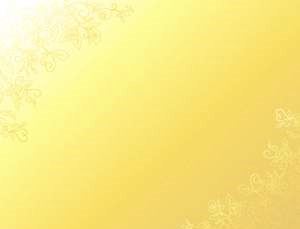 Membrane Science & TechnologyRelated Journals
Journal of Membrane Science & Technology (JMST)
http://omicsonline.org/membrane-science-technology.php
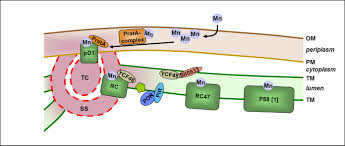 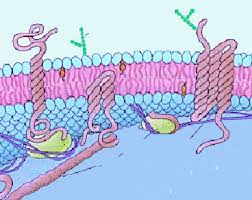 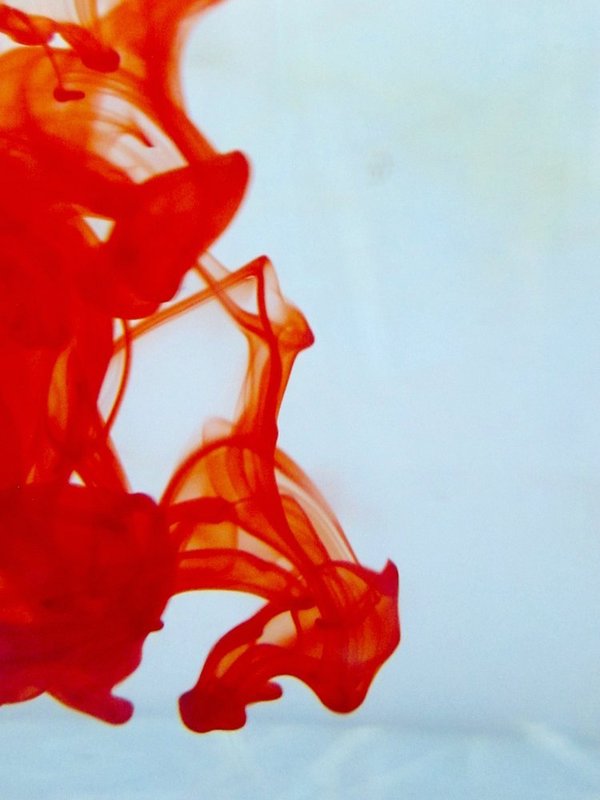 OMICS Group Open Access Membership
OMICS International Open Access Membership enables academic and research institutions, funders and corporations to actively encourage open access in scholarly communication and the dissemination of research published by their authors.
For more details and benefits, click on the link below:
http://omicsonline.org/membership.php
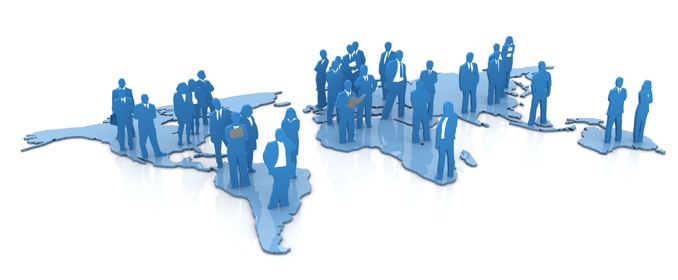